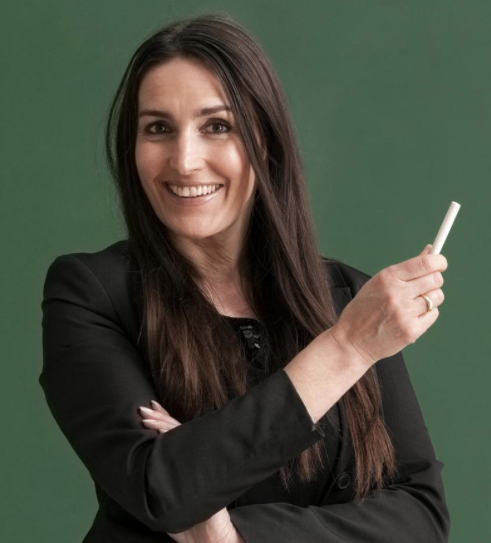 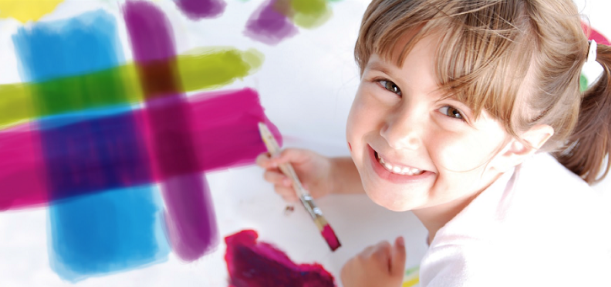 PROYECTO EDUCATIVO 
INSTITUCIONAL
PEI
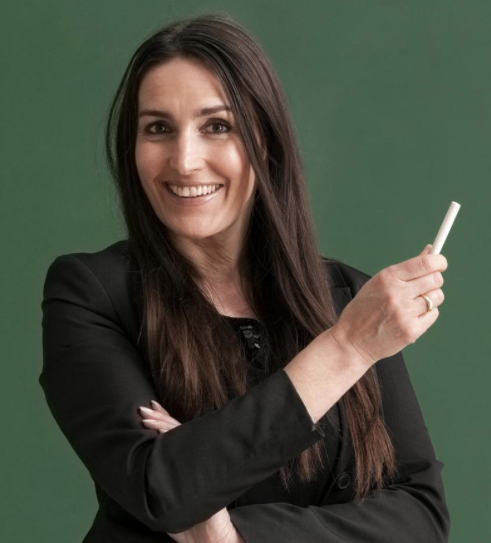 INTRODUCCIÓN
El Proyecto Educativo Institucional (PEI) es un instrumento de gestión que presenta una propuesta singular para dirigir y orientar en forma coherente, ordenada y dinámica los procesos pedagógicos, institucionales y administrativos de la institución educativa. El PEI resulta de un proceso creativo y participativo de los diversos miembros de la comunidad Educativa.
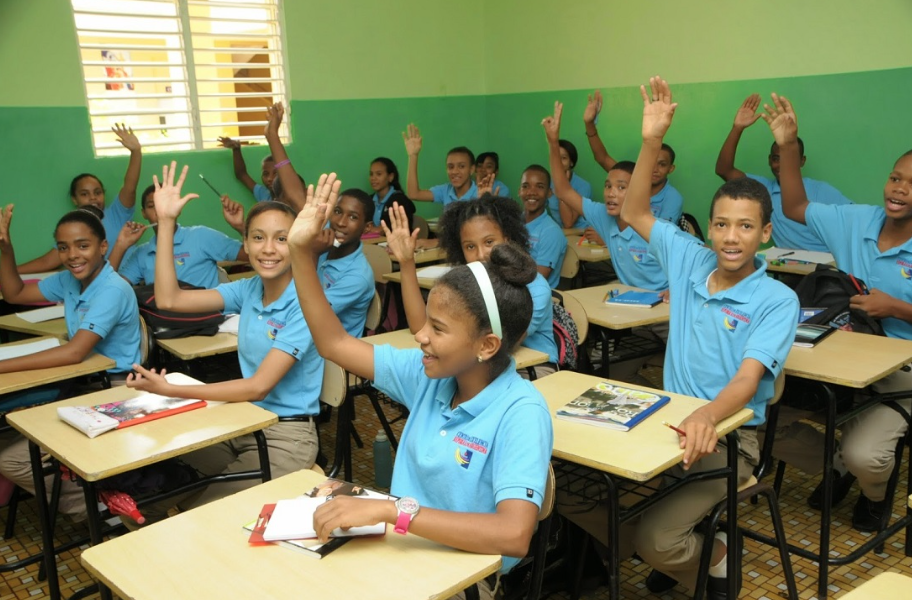 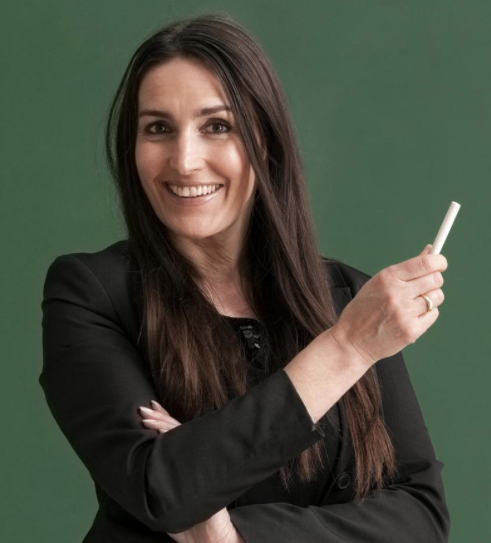 COMPONENTES DEL PEI
PROYECTO EDUCATIVO
INSTITUCIONAL (PEI)
IDENTIDAD  - misión
                                - visión
                                - valores
                                - principios
2. DIAGNOSTICO
INTERNO
EXTERNO
*OBJETIVO 
 ESTRATEGICOS
3. PROPUESTA PEDAGÓGICA
CURRICULO 
APRENDIZAJE 
EDUCANDO
DOCENTES
4. PROPUESTAS DE GESTIÓN
PLANIFICACIÓN
ORGANIZACIÓN
EJECUCIÓN
CONDUCCIÓN
MONITOREO
EVALUACIÓN
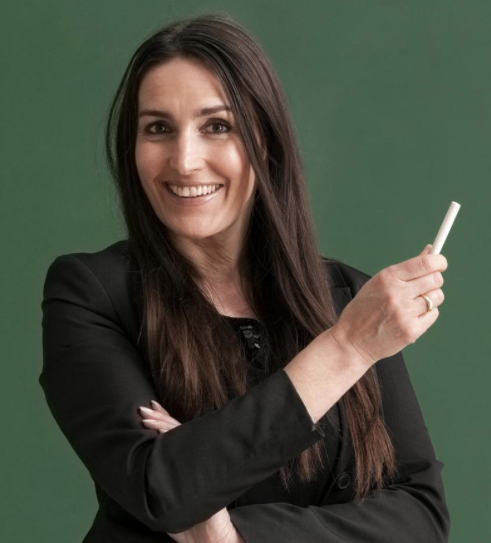 1. EL PEI
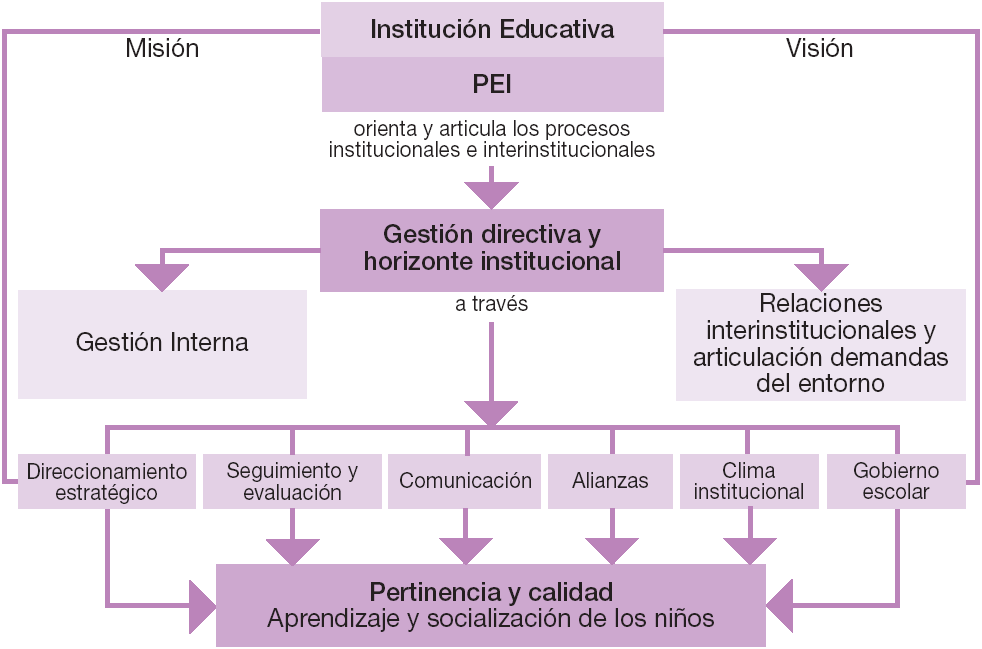 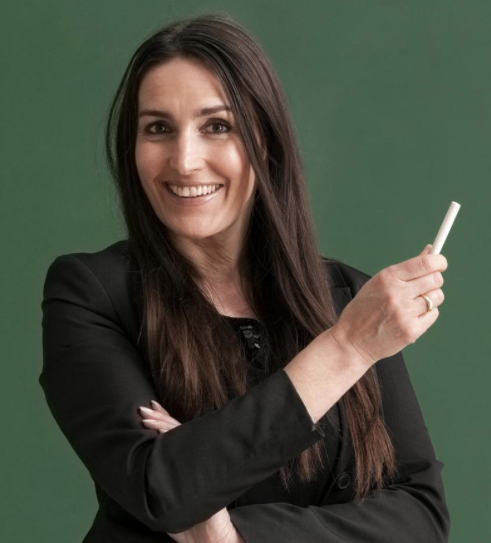 1. EL PEI
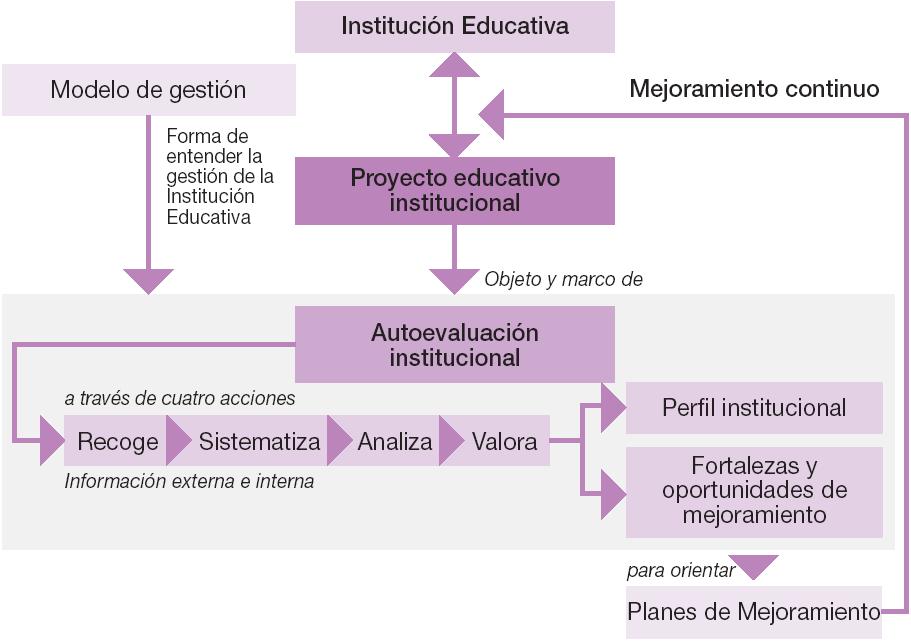 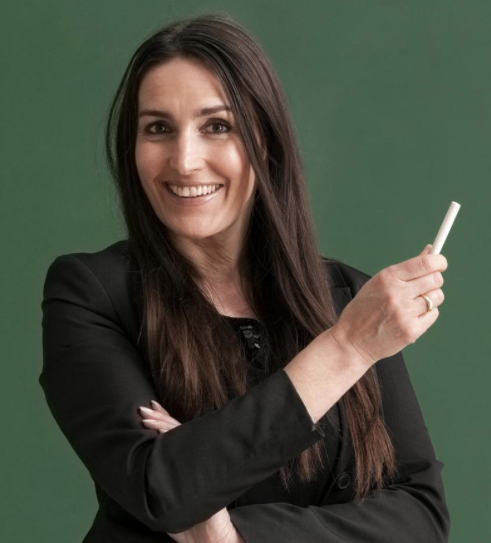 1. EL PEI
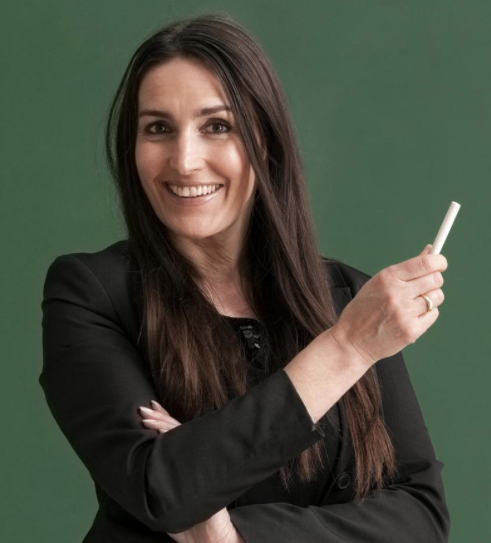 1. EL PEI
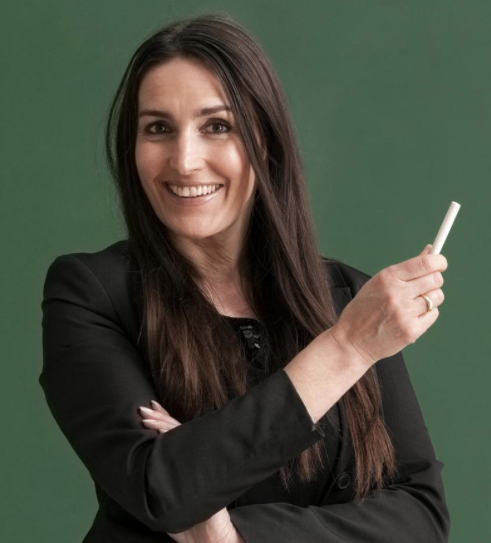 1. EL PEI
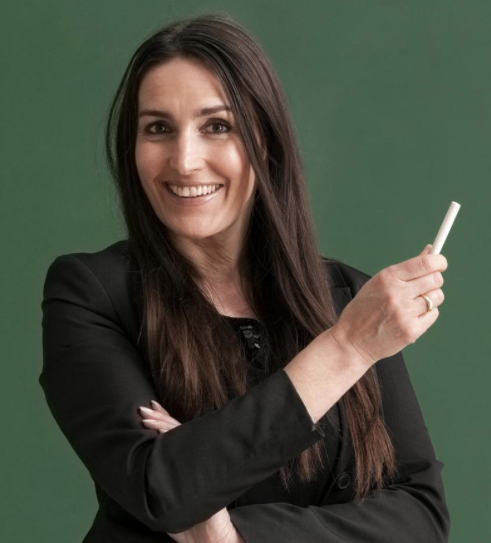 1. EL PEI
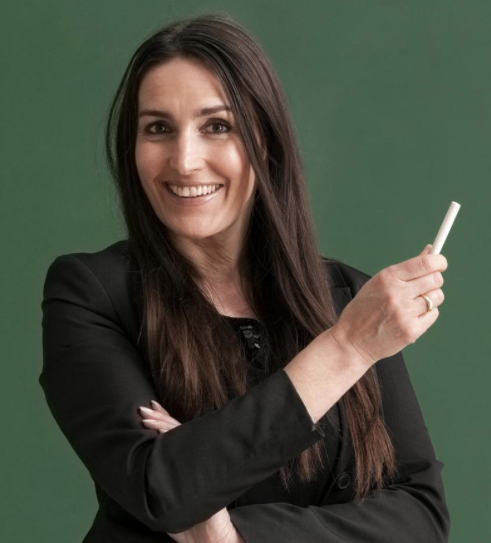 1. EL PEI
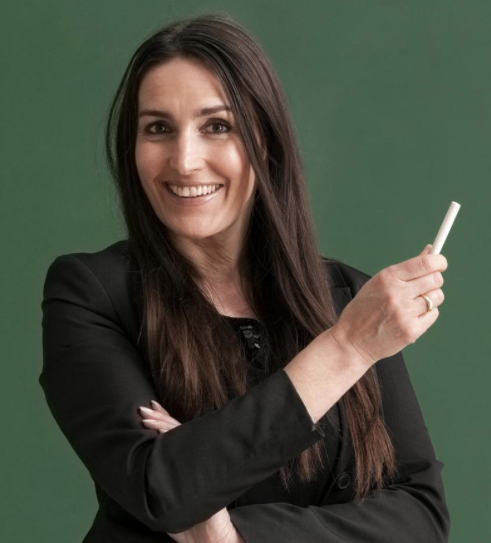 1. EL PEI
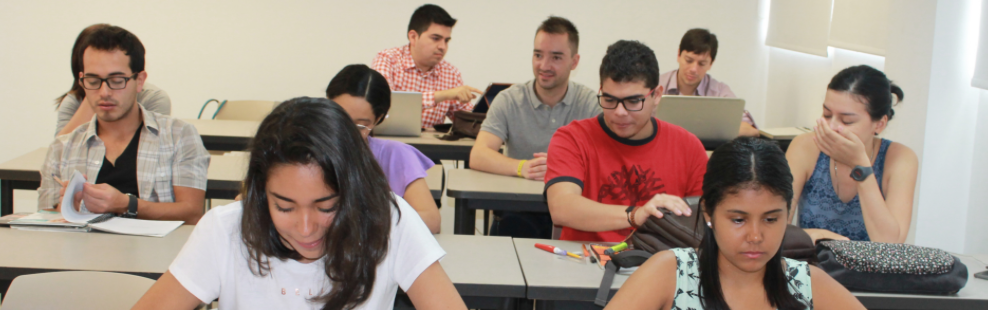 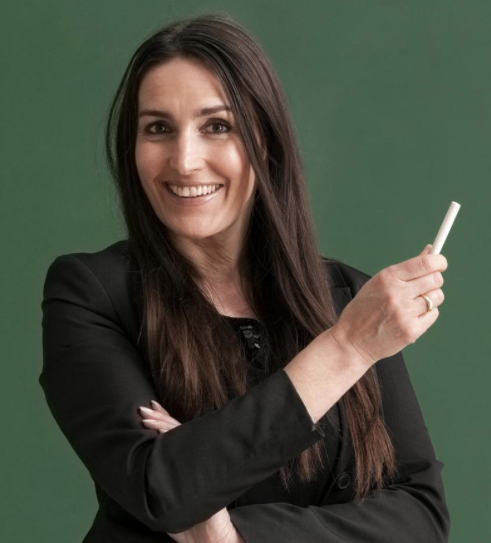 2. PROCESO DE REVISIÓN Y AJUSTE DEL PEI
OBSERVACIÓN
DECONSTRUCCIÓN
Exploración y evaluación del estado actual del PEI
Revisión conceptual de los elementos de un PEI
Detección de necesidades del contexto
Análisis de la pertinencia del PEI
Identificación de ajustes
RECONSTRUCCIÓN
Aprobación del consejo directivo
Redacción del PEI actualizado
Ejecución de plan
Elaboración de plan de ajuste del PEI
PRÁCTICA
Divulgación
Seguimiento y Evaluación
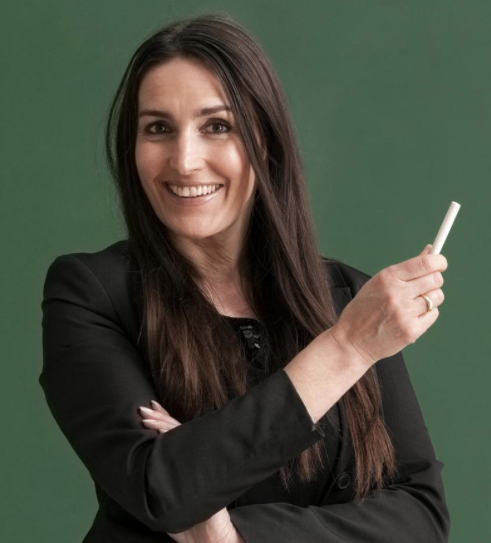 Proyecto Educativo Institucional - PEI
Articula
Gestión directiva y Horizonte Institucional
Gestión Académica
Gestión Administrativa
Fundamentada en
Abarca
Filosofía Institucional
Direccionamiento Estratégico
Compuesta por
Misión, Visión, Principios y Objetivos
Currículo
Práctica pedagógica
Constituido por
Plan de estudio
Enfoque pedagógico
Sistema de Evaluación
Estructurado por
Que define
Que Contiene
Áreas fundamentales
Áreas Opcionales
Proyectos Pedagógicos
Metodologías
Recursos
CL: Comp. y desempeños
Estrategias de evaluación
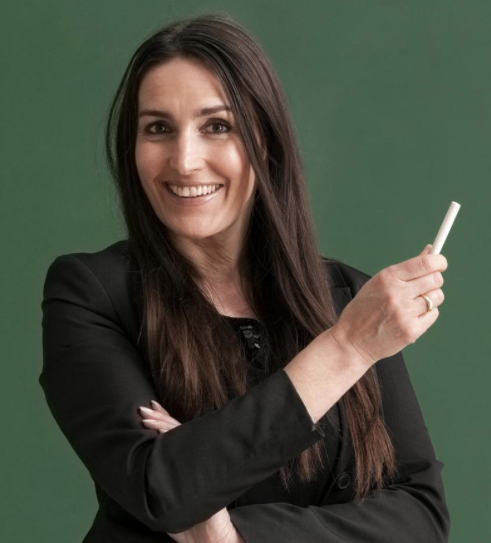 ELABORACIÓN DE DIAPOSITIVAS
OSCAR ARMANDO PÉREZ SAYAGO
Bogotá, Colombia. 
Celular: (+57) 3214449650
Correo: oscarp347@gmail.com
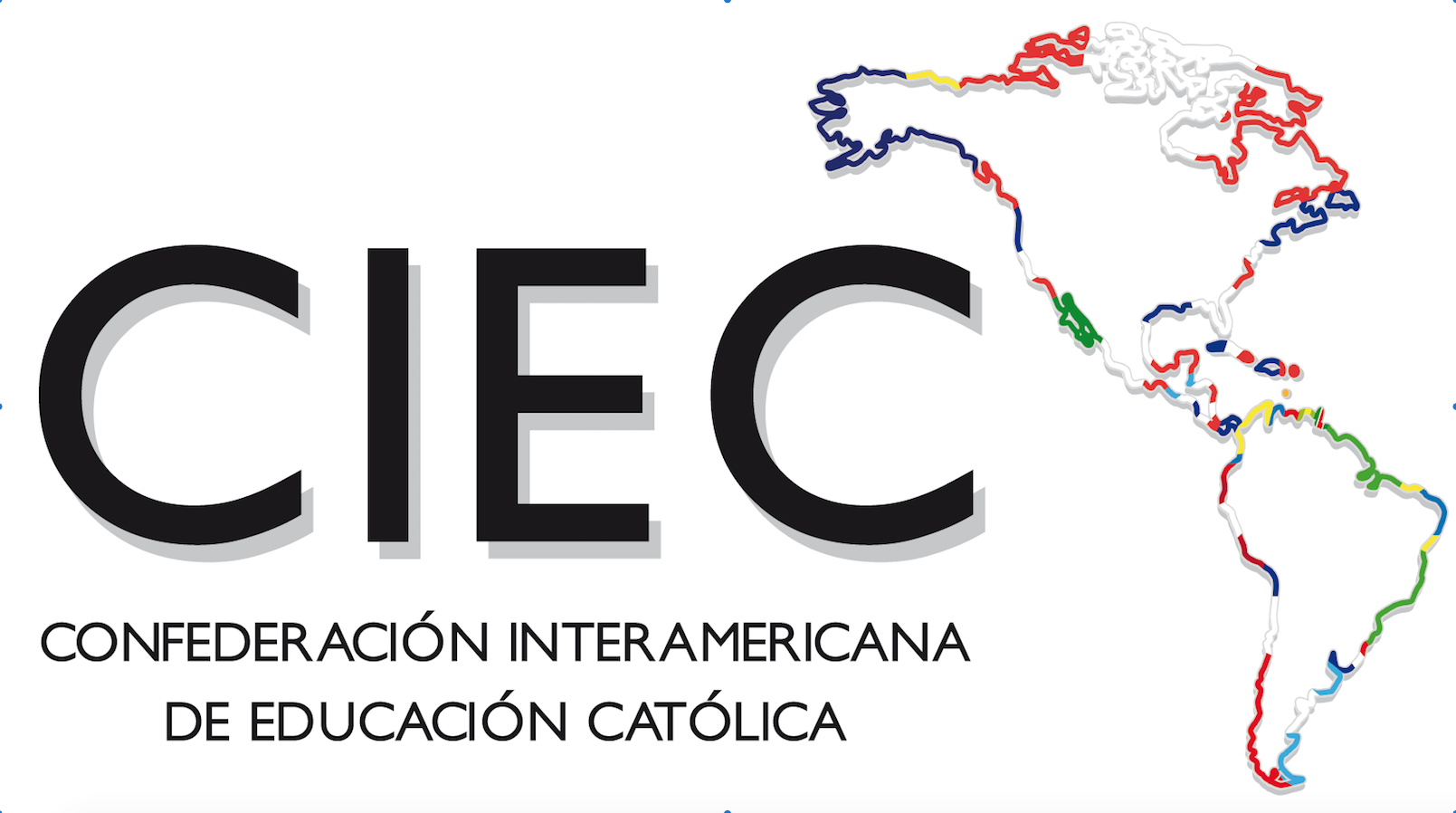